Le zooRead aloud the French name of each animal.
Le zooRead aloud the French name of each animal.
You have not learnt these words so just use what you know about how to pronounce French.  
You have not learnt these words so just use what you know about how to pronounce French.  
Remember Silent Final Consonants!
Remember Silent Final Consonants!
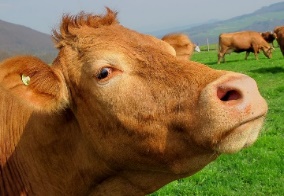 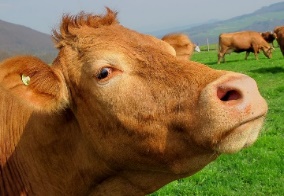 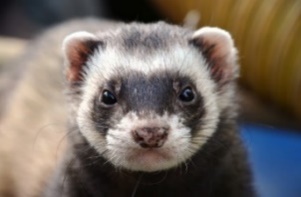 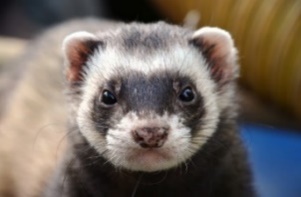 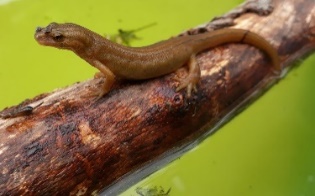 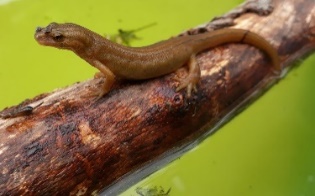 ZOO
ZOO
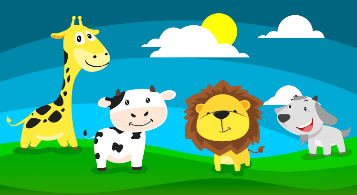 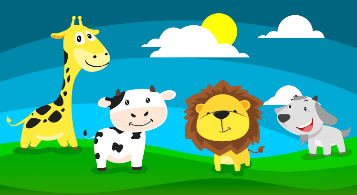 la vache
le furet
la vache
le furet
le triton
le triton
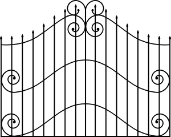 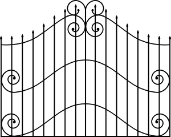 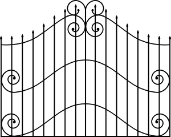 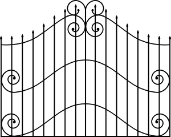 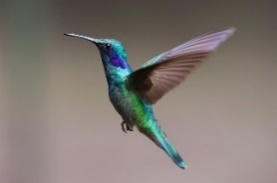 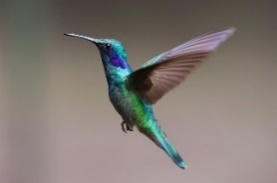 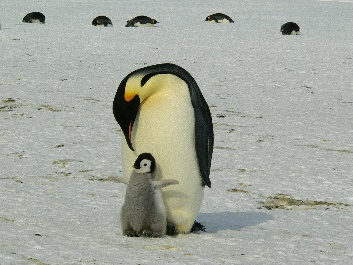 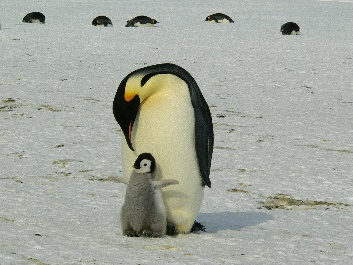 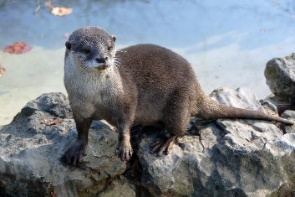 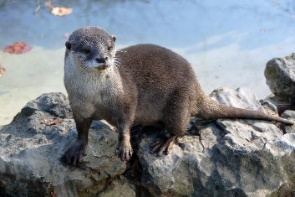 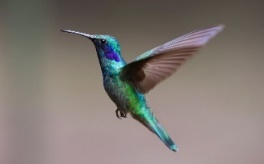 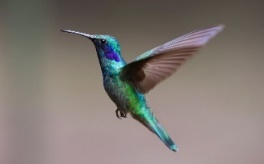 le manchot empereur
le manchot empereur
la loutre
la loutre
les colibris
les colibris
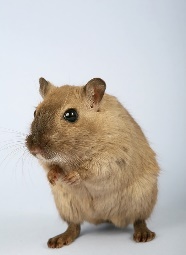 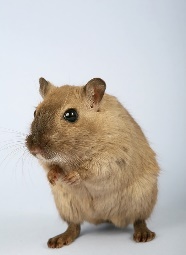 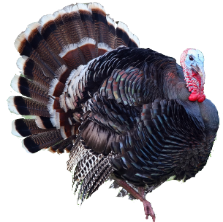 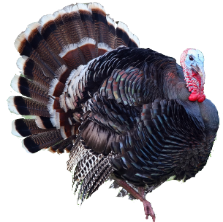 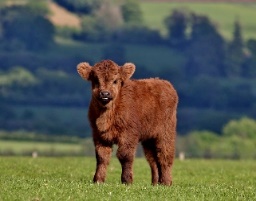 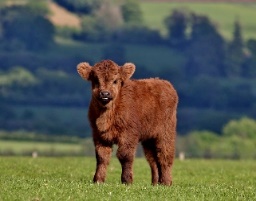 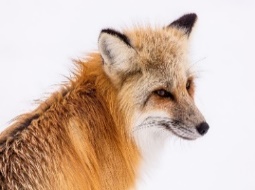 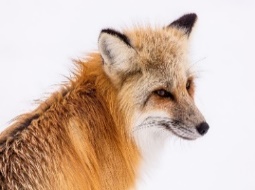 la dinde
le veau
le veau
la dinde
le renard
le renard
le rongeur
le rongeur
[Speaker Notes: Pupil handoutTo copy and cut in half

Note: There is a version with the animals only without names on the next slide, if preferred.]
Le zooRead aloud the French name of each animal.
Le zooRead aloud the French name of each animal.
You have not learnt these words so just use what you know about how to pronounce French.  
You have not learnt these words so just use what you know about how to pronounce French.  
Remember Silent Final Consonants!
Remember Silent Final Consonants!
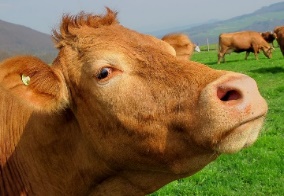 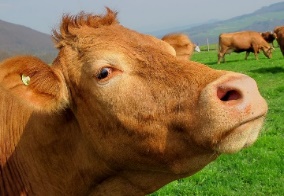 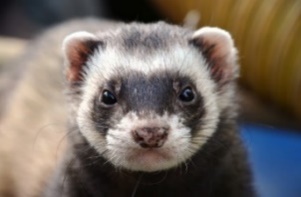 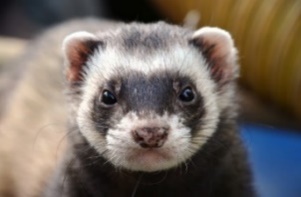 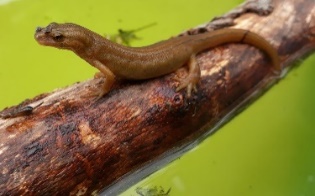 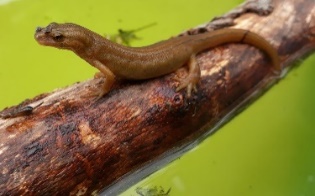 ZOO
ZOO
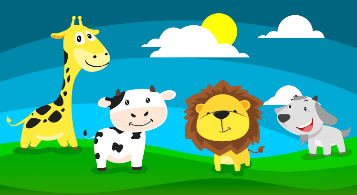 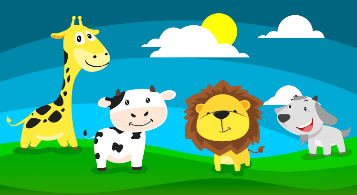 la vache
le furet
la vache
le furet
le triton
le triton
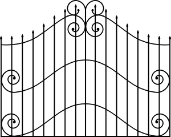 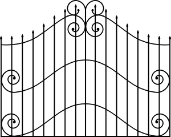 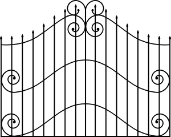 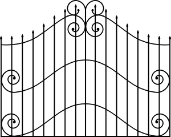 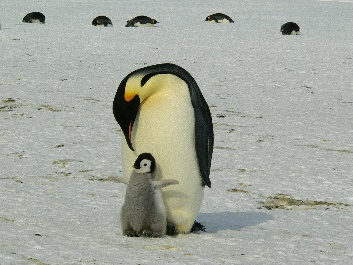 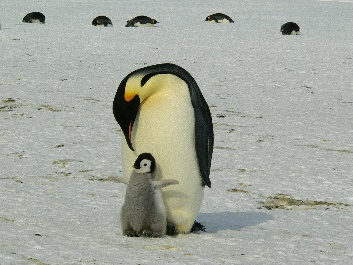 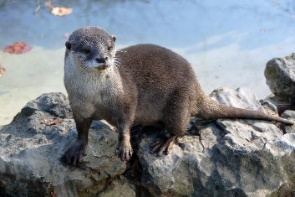 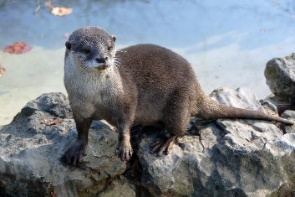 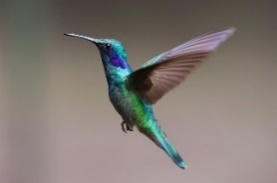 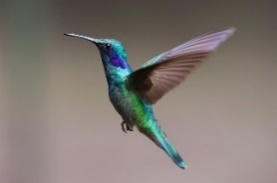 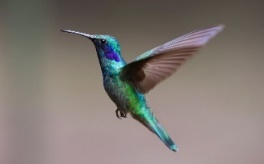 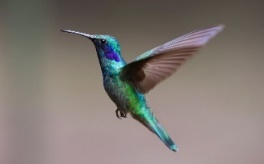 le manchot empereur
le manchot empereur
la loutre
la loutre
les colibris
les colibris
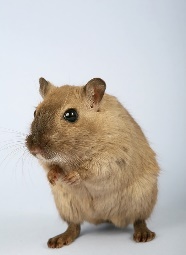 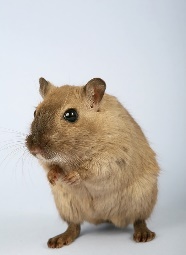 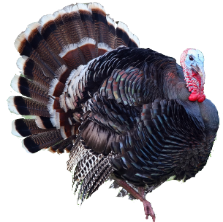 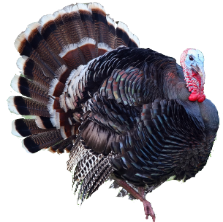 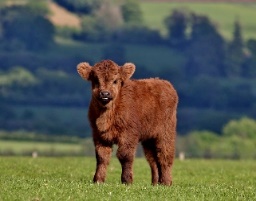 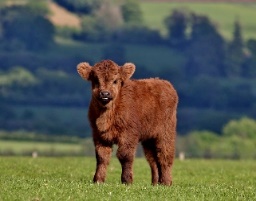 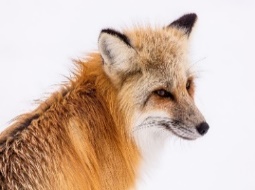 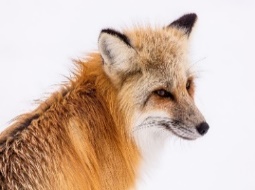 le veau
la dinde
le rongeur
le veau
la dinde
le rongeur
le renard
le renard
[Speaker Notes: Alternative version with animals only.]